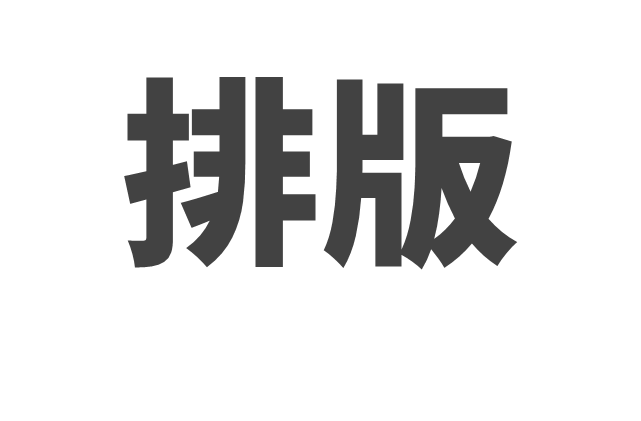 版    /   字   /    表    /    圖    /    照
egg
2019.7.17
目錄
1
3
4
5
7
2
6
序
字
表
圖
跋
版
照
TeX system, developed by Donald E. Knuth at the end of the 1970s, is another widespread and powerful automated typesetting system that has set high standards, especially for typesetting mathematics.
1
序
PART 01
preface
資源
Aa
iSlide
思源黑體
隱藏工具
本檔案大部份圖形皆可自行用 PowerPoint 內建隱藏版工具完成
隱藏工具見此頁 1，怎麼作見Chapter 5
本檔案大多數圖標、圖示抄自 iSlide
其內部份資源免費
建議可安裝此外掛軟體
本檔案標題 (未內嵌) 字型為思源黑體
思源黑體夠黑、夠粗
若沒有此字型，後果自負
可免費下載，詳見 google
1 檔案→選項→自訂功能區→由此選擇命令(C): 不在功能區的命令。
4
說在先
01. PowerPoint  容易？
02. 學派？
太容易操作
更容易搞砸
軟體：LaTeX, reveal.js
格式：高橋流，文字、風景…
強迫症：整齊劃一
01
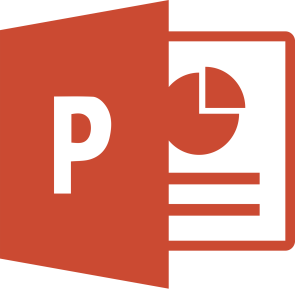 04
02
04. 排版！
03. 美？
03
對齊、再對齊
模仿
看
我不教
不會教
5
關於 PowerPoint 你知道多少
從不同檔複製來的圖形會變色？
你知道有母片這東西？
兩個以上圖形可以交集、聯集？
你知道有播放檔這東西？
用了 SmartArt 圖形很可恥？
你知道可以內嵌字型？
頁碼不要一頁一頁手動加上去？
你知道投影片有頁尾這東西？
9.5 題
插入的圖形可以加上字？
你知道怎麼對齊？
表格的線是阻礙？
你知道你不知道怎麼排版嗎？
6
檔案格式
PowerPoint 簡報 97—2003 (*.ppt)
PowerPoint 簡報 (*.pptx)
.ppt
.pptx
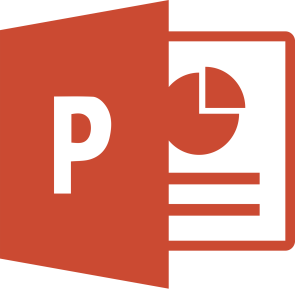 PowerPoint 播放檔 (*.ppsx)
PDF (*.pdf)
.ppsx
.pdf
*.ppsx 怎麼編輯？
*.pdf 怎麼編輯？
7
對齊
伺從
+
Shift
靠左對齊
君臣
水平置中
對齊
靠右對齊
靠上對齊
手足
垂直置中
靠下對齊
水平均分
垂直均分
8
美？
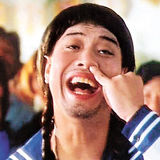 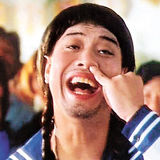 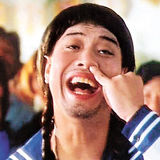 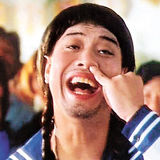 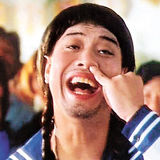 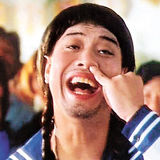 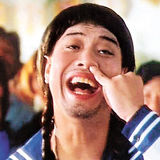 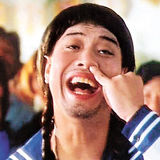 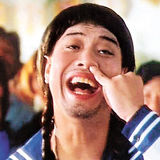 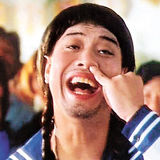 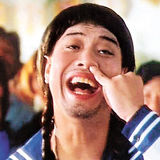 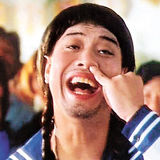 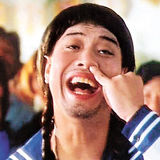 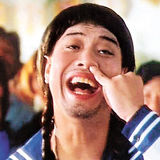 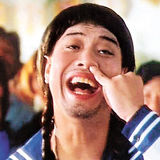 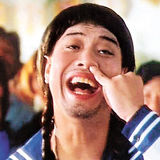 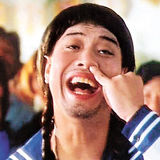 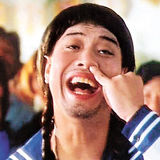 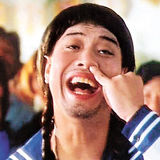 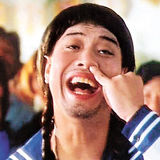 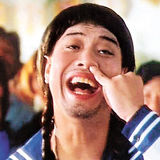 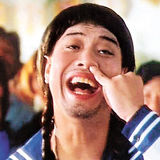 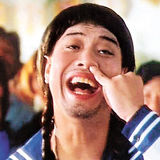 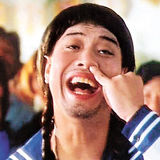 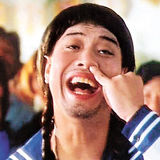 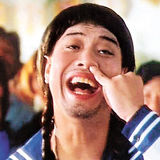 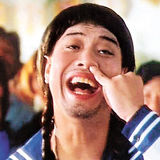 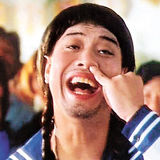 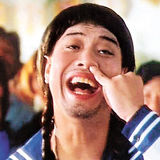 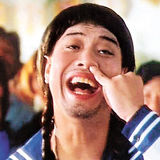 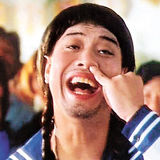 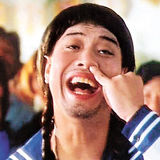 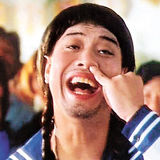 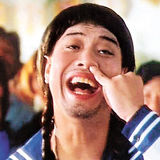 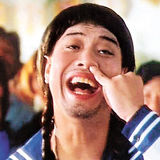 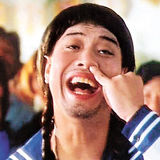 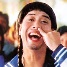 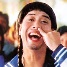 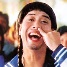 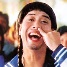 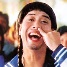 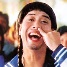 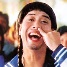 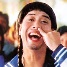 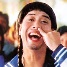 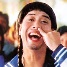 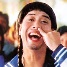 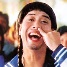 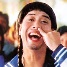 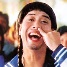 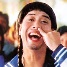 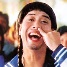 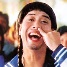 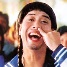 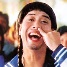 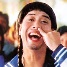 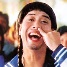 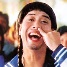 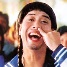 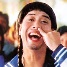 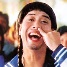 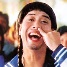 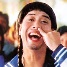 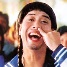 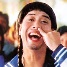 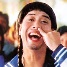 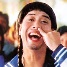 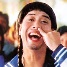 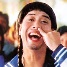 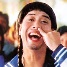 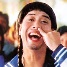 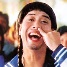 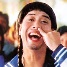 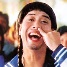 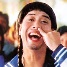 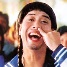 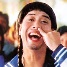 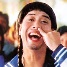 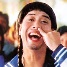 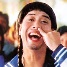 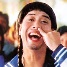 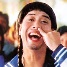 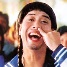 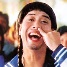 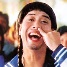 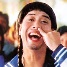 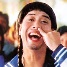 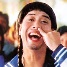 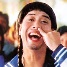 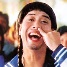 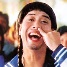 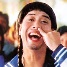 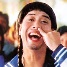 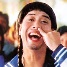 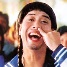 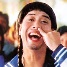 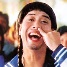 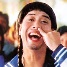 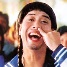 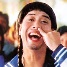 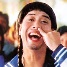 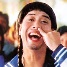 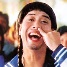 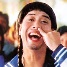 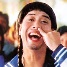 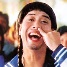 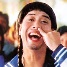 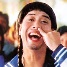 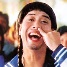 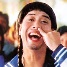 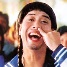 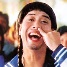 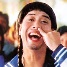 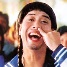 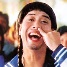 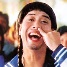 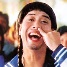 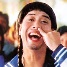 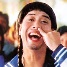 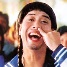 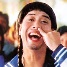 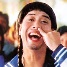 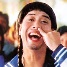 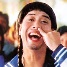 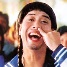 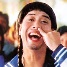 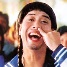 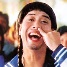 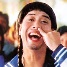 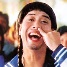 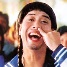 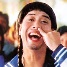 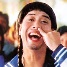 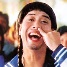 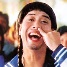 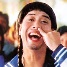 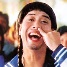 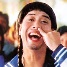 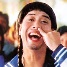 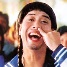 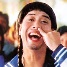 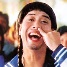 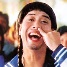 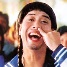 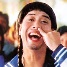 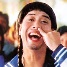 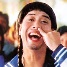 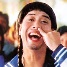 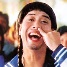 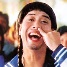 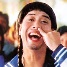 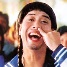 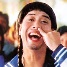 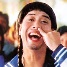 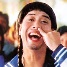 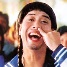 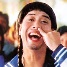 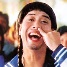 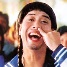 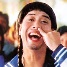 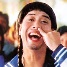 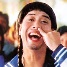 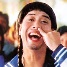 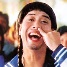 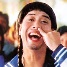 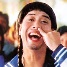 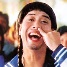 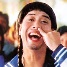 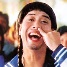 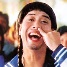 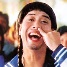 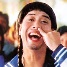 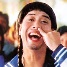 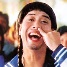 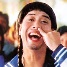 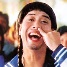 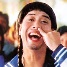 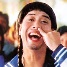 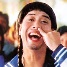 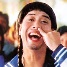 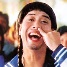 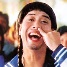 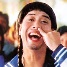 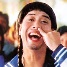 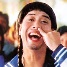 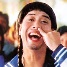 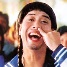 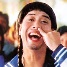 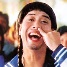 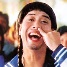 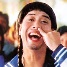 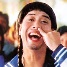 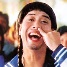 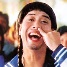 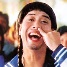 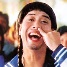 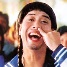 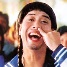 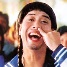 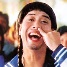 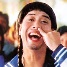 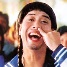 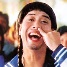 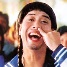 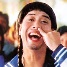 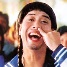 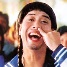 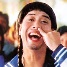 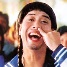 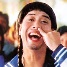 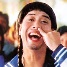 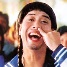 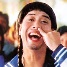 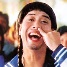 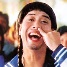 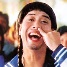 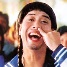 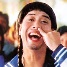 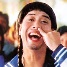 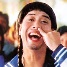 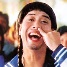 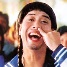 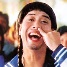 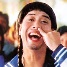 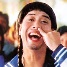 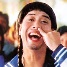 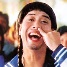 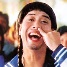 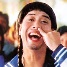 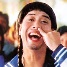 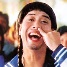 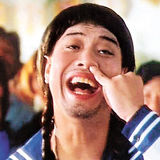 9
風格統一
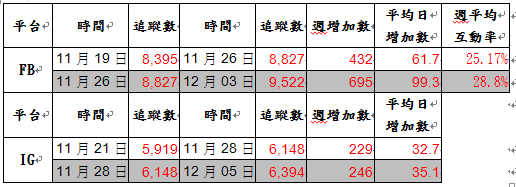 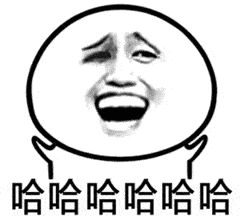 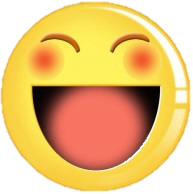 字
色
字當然也要系統化，還要注意別人有沒有。
打死不用方案外顏色！
別人有否用的字型
把「醜」堅持到底也是一種風格！
看！對齊有那麼難嗎？
畫
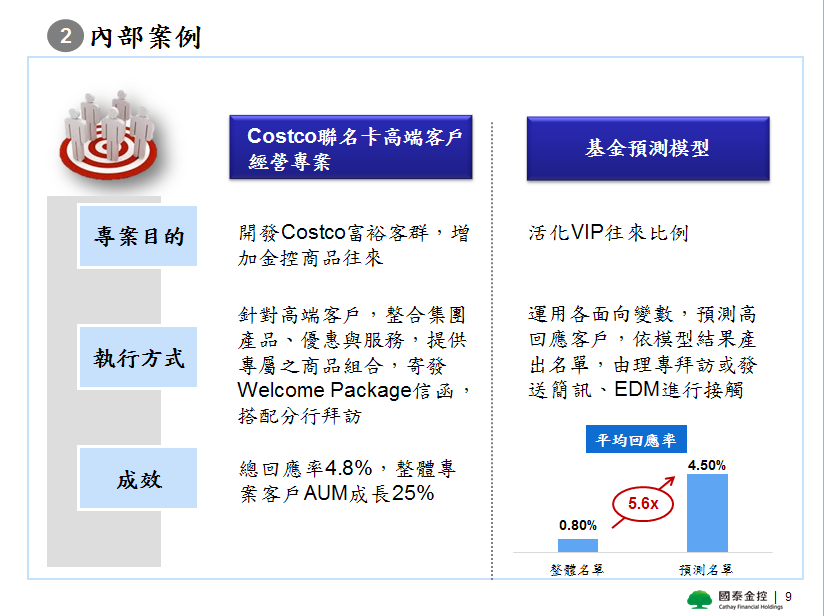 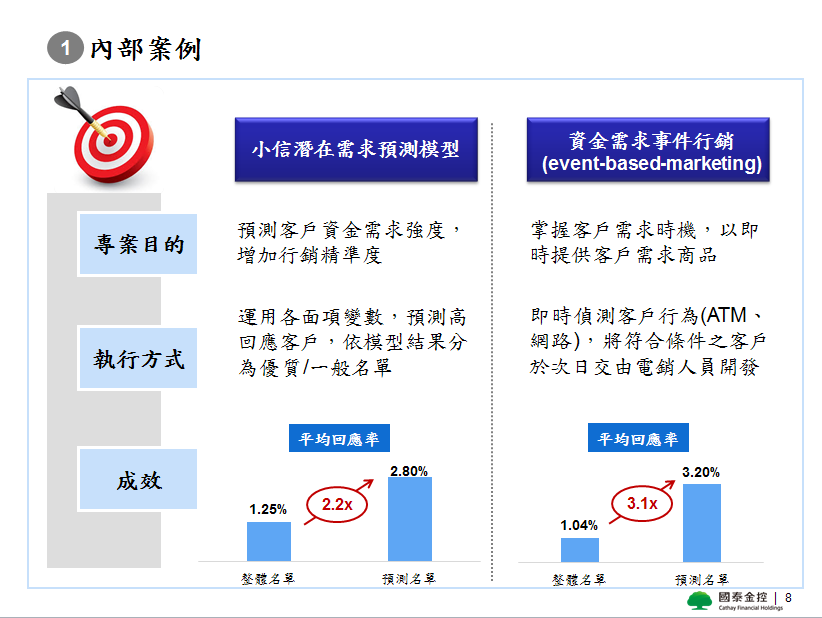 版
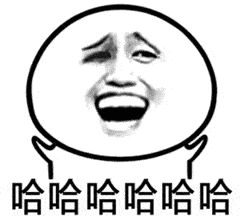 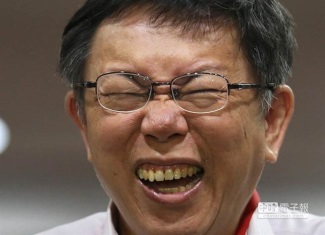 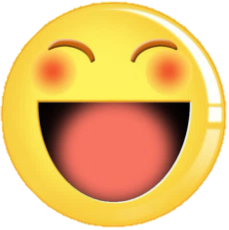 10
複製後色彩變化
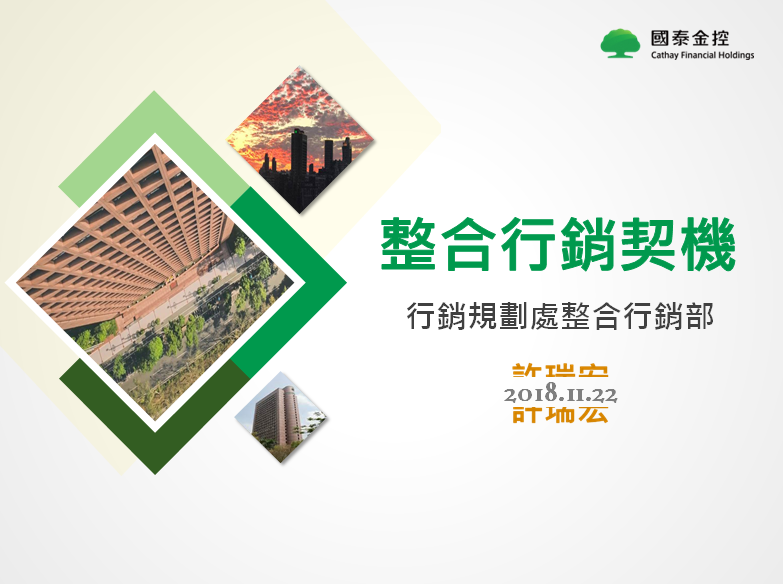 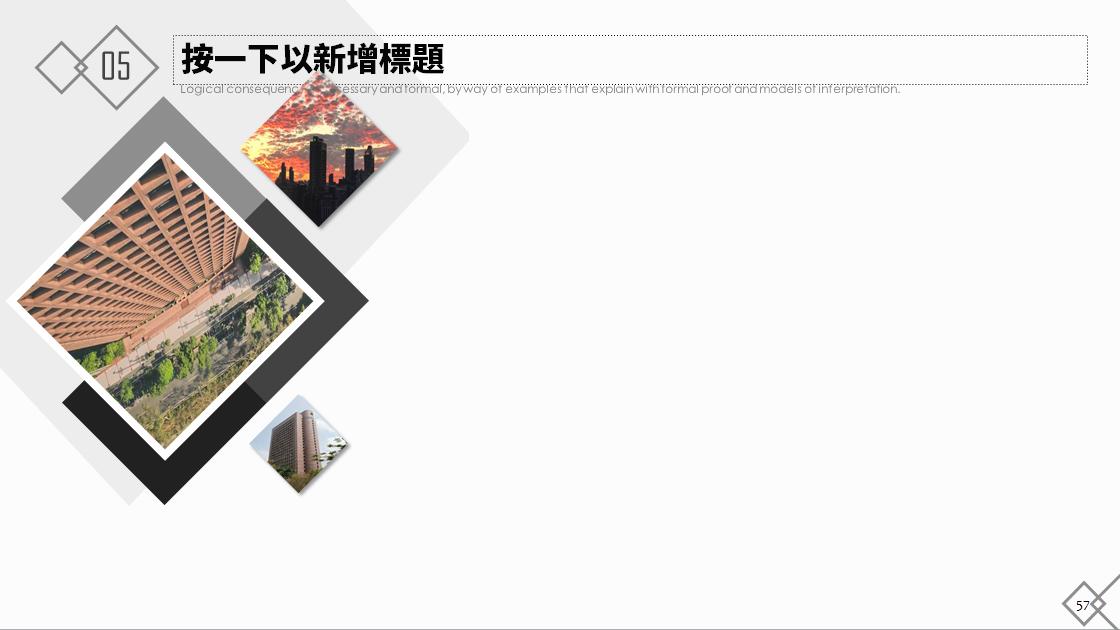 11
歸納一下
什麼是投影片；
*.ppt, *.pptx, *.pptxs；
什麼軟體可以作投影片；
製作目的。
不會作，也要會欣賞。(12/24 里民大會)
先知道「排版」；
學會操作軟體；
大量看、模仿；
自創。
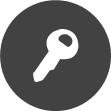 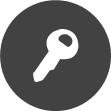 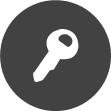 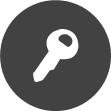 怎麼學
投影片
排版目的
問題...
最高指導原則：易讀；
實作要求：對齊、均分；
外觀表象：風格一致；
「美」只是順便而已。
PowerPoint 太容易？
PowerPoint 是個好軟體？
為什麼是投影片？
用 PowerPoint 是苦差事？
12
2
版
PART 02
templatess
檢視 → 投影片母片
Aa
色彩
字型
配置
插入投影片母片
插入版面配置
頁尾
日期
頁碼
14
投影片母片
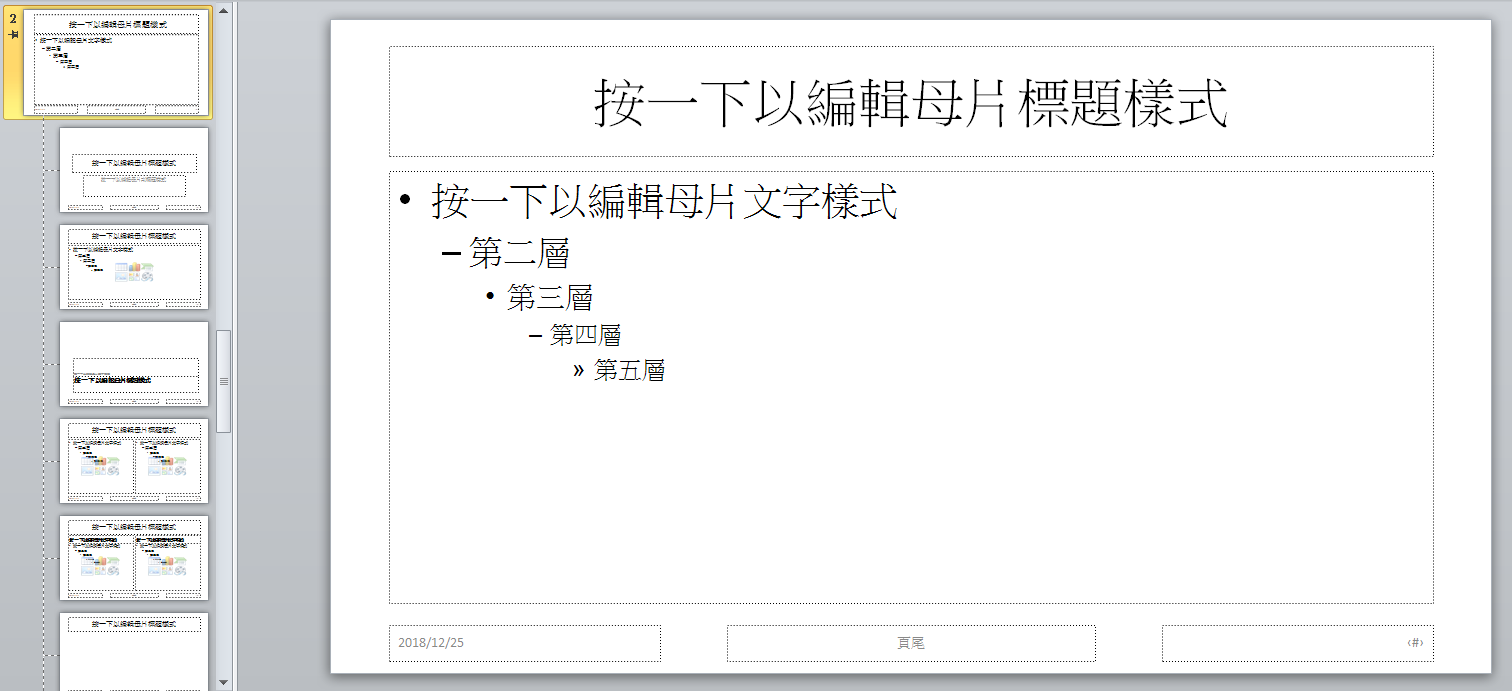 15
母、子版
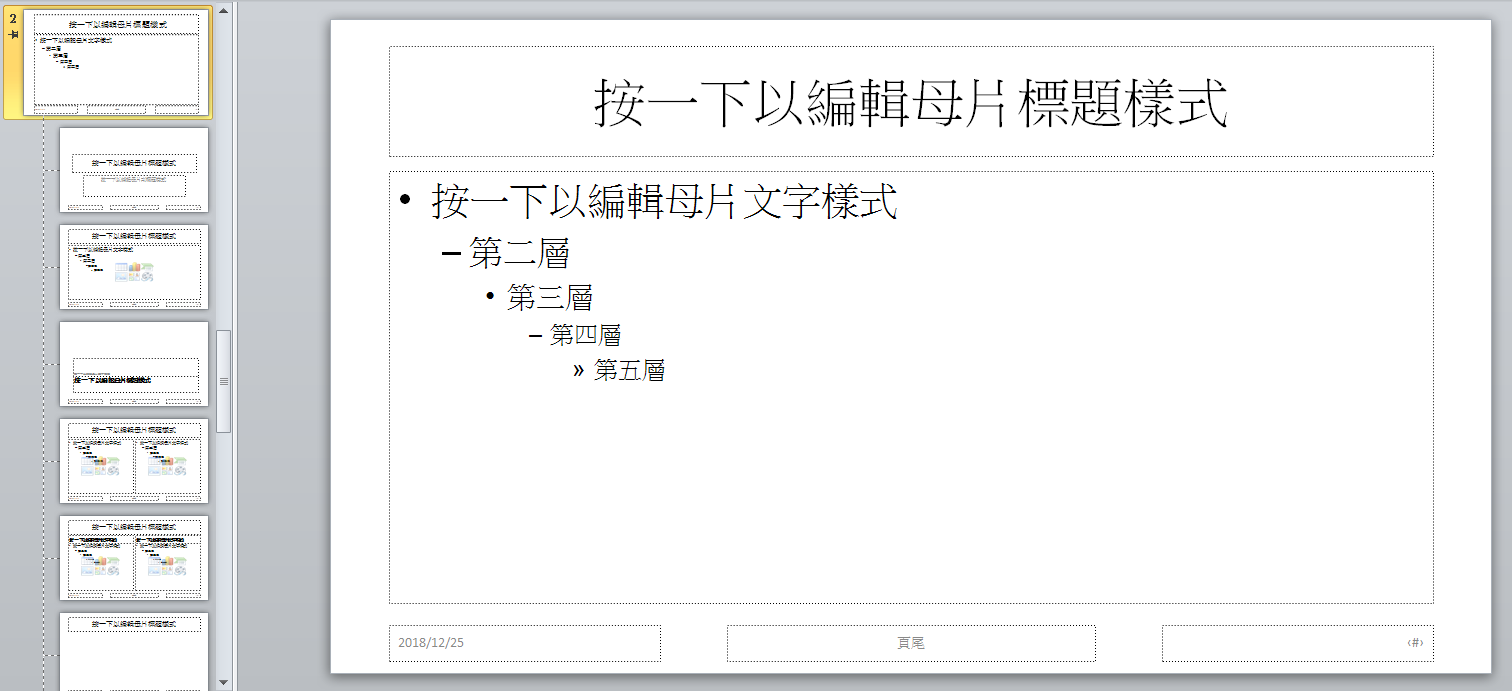 ‵‵‵‵‵‵‵‵
母版式
放置的元素都直接顯示在每一頁面裡。
子版式
手動選擇。
16
版面配置
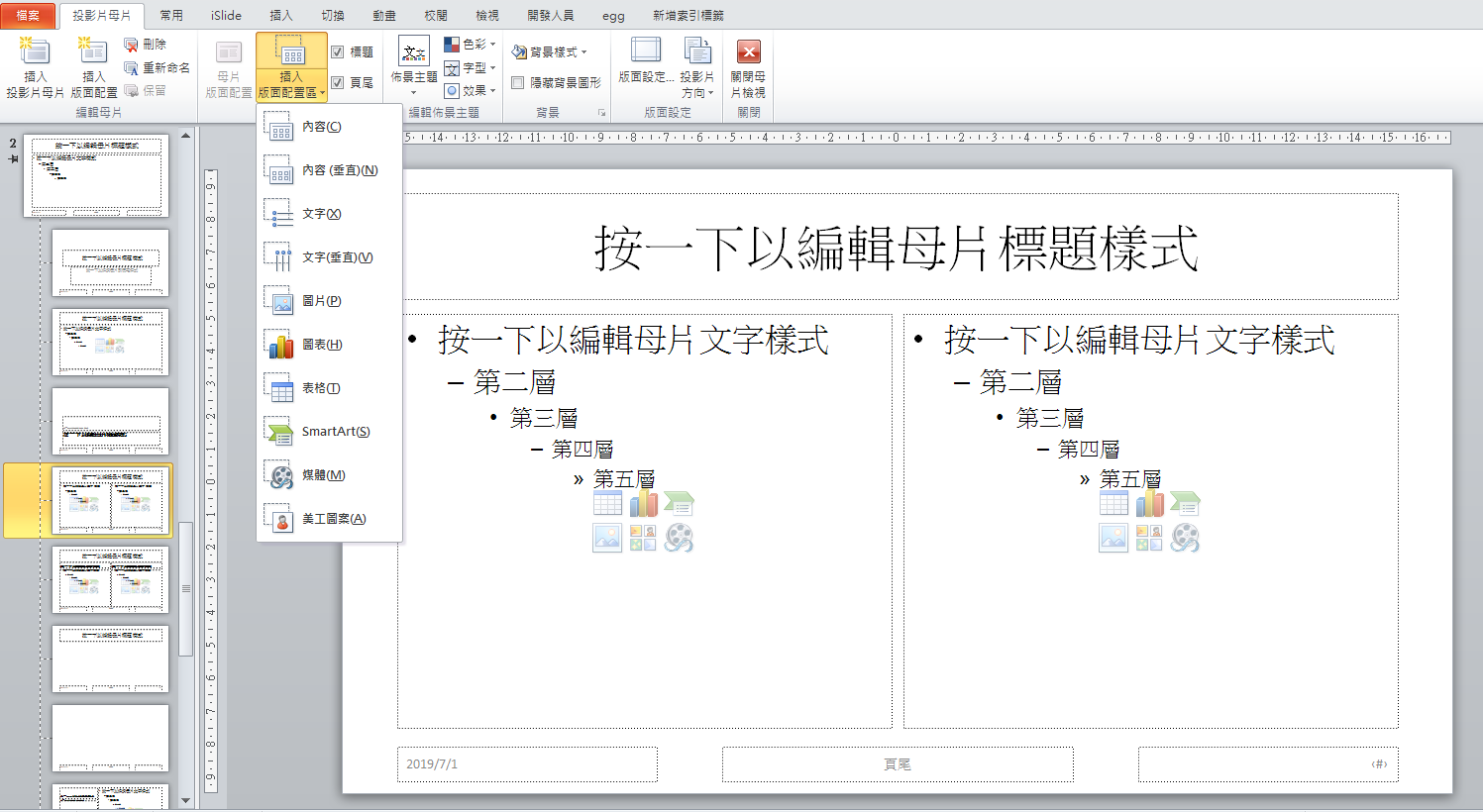 17
版面設定：色彩、字型
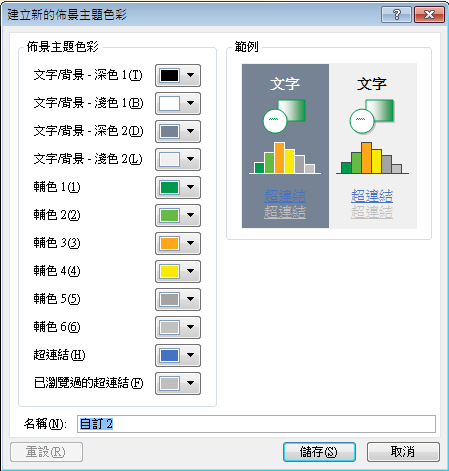 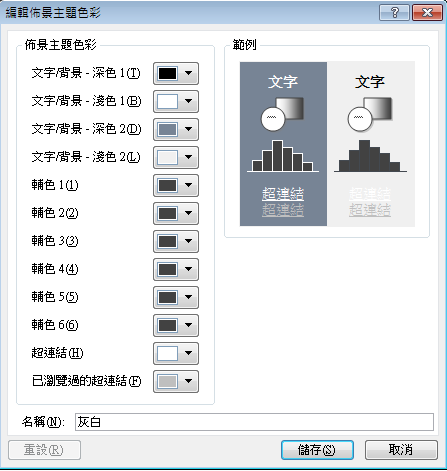 文
色彩
字型
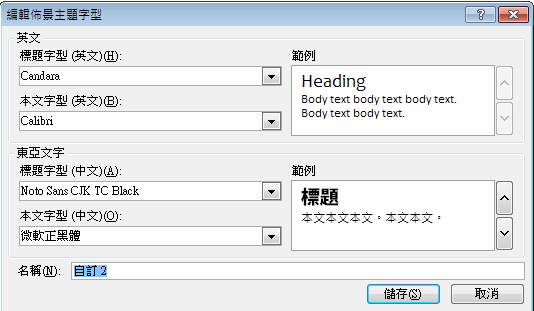 Cathay:
(    0, 153,   77)
(101, 187,   68)
(255, 167,   25)
(250, 232,      5)
(  63,   63,    63)
(193, 193, 193)
18
頁尾
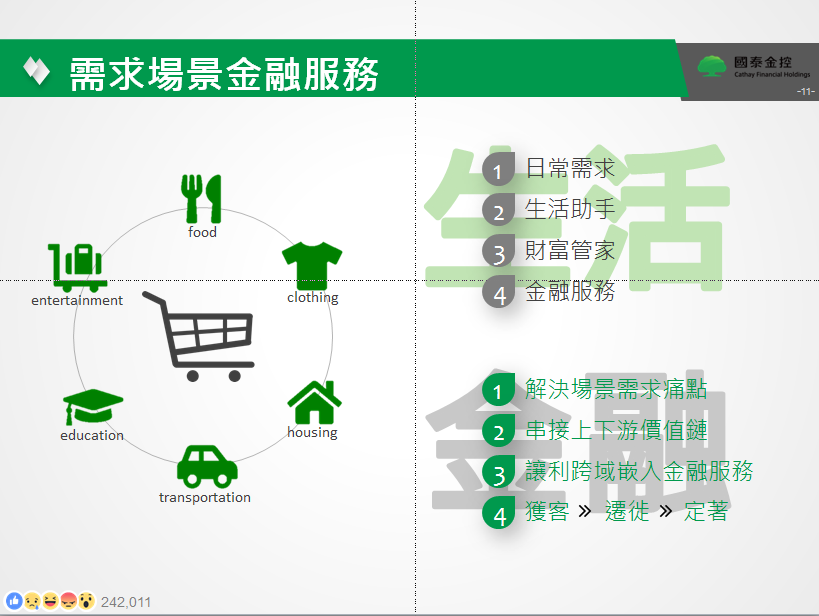 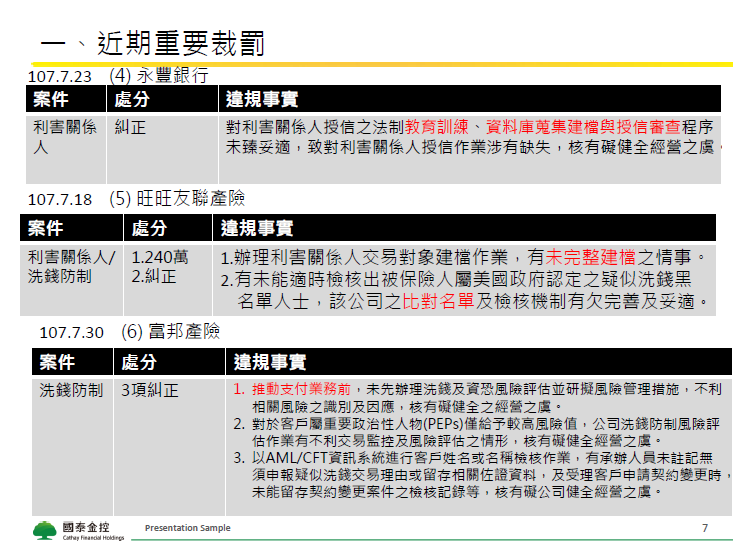 19
4:3 與 16:9 母片不一樣
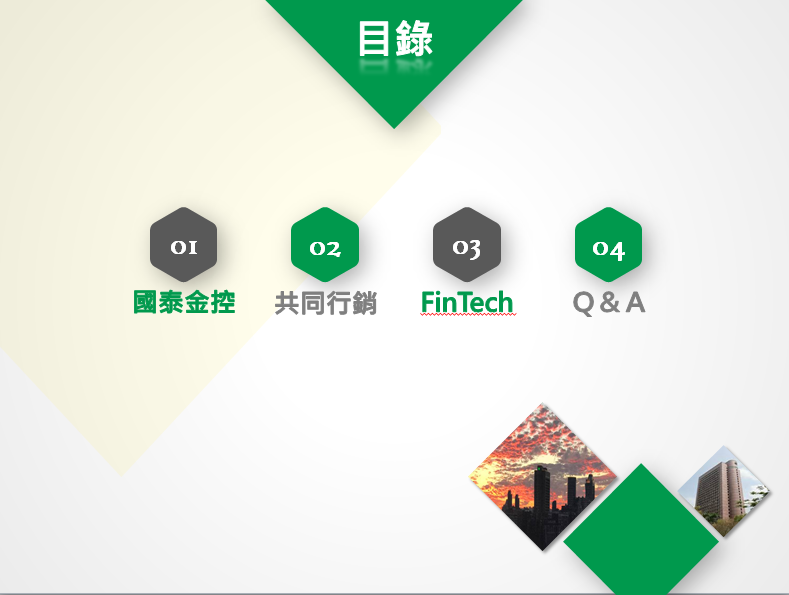 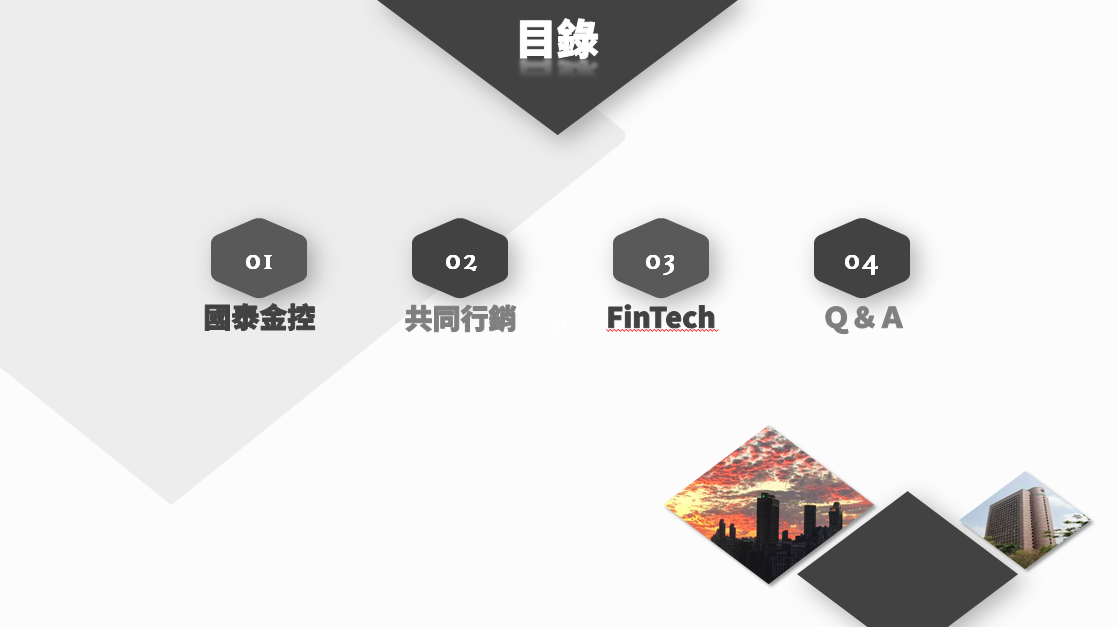 20
歸納一下
大綱結構 (心智圖 ?)；
創造一致性規範；
系統化效率。
母片標題與內文是不能編輯的。
一個底圖一個母片；
一貫性邏輯版面配置；
頁碼、日期、頁尾、logo、其他… 等；
刪掉內文配置版面。
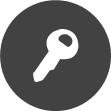 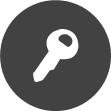 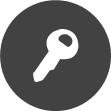 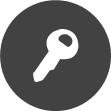 為什麼要「母片」
母片配置
怎麼製作母片
問題...
封面、謝辭；
目錄；
章、節 ；
空白頁。
標題、頁碼真的可以亂跑嗎？
拿到別人的檔案，結果沒有母片？
頁碼要一頁一頁貼上更改數字嗎？
不作母片可以嗎？
* 我作的母片老是被誤用。
21
3
字
PART 03
words
字組合
- 一周工作5天
- 一周工作 5 天
- ”錯誤的例子”， “wrong example”
- 「對的例子」
- We work5days a week.
- We work 5 days a week.
- 我們參加一場seminar
- 我們參加一場 seminar
- 我參加Annual Seminar2018
- 我參加 Annual Seminar 2018
- 點號不置頂
- 左標號不置底
- 行政院院臺秘字第 0930091795 號函
- 臺北市政府公文製作參考手冊
- 一周工作 5 天
- 一周工作 5 天
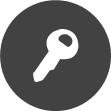 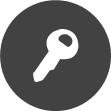 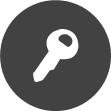 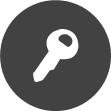 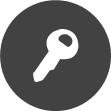 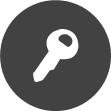 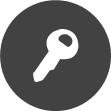 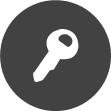 襯體、非襯體搭配
中、數字
英、數字
中、英字
中、英、數字
引號
避頭點
全、半形英數
23
明/楷體不能用在投影片
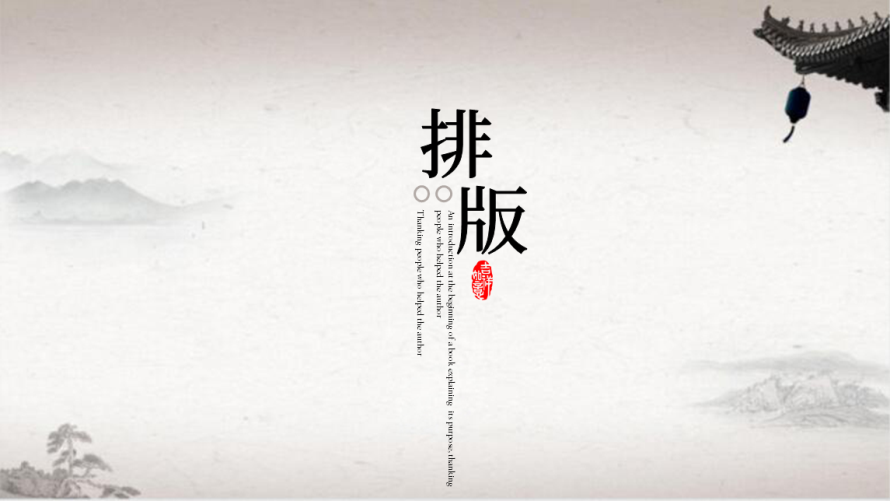 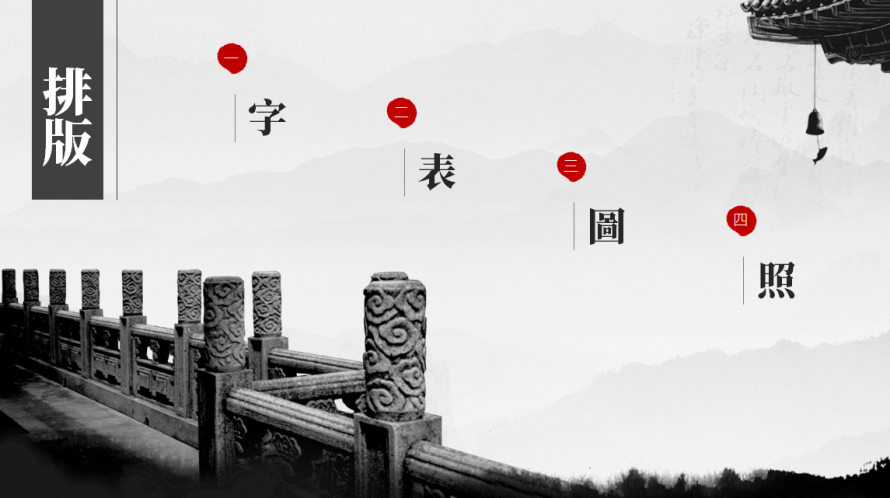 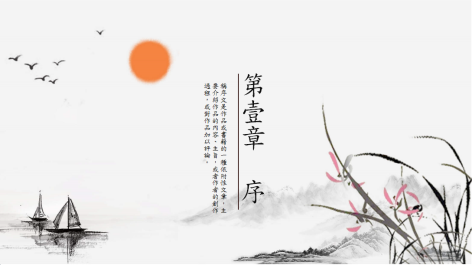 24
插入文字方塊
點
框
讚！
看！
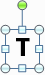 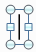 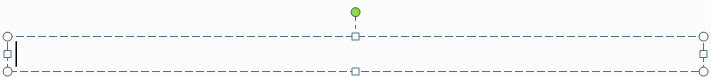 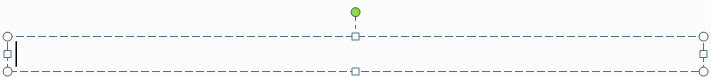 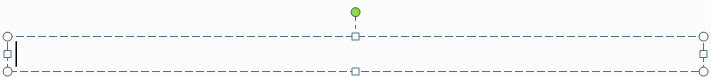 25
字變形
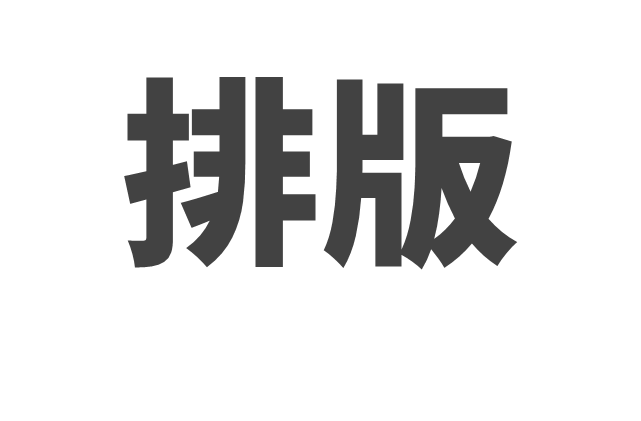 排版
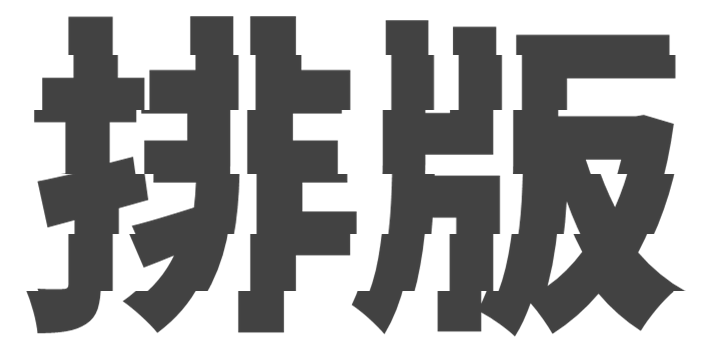 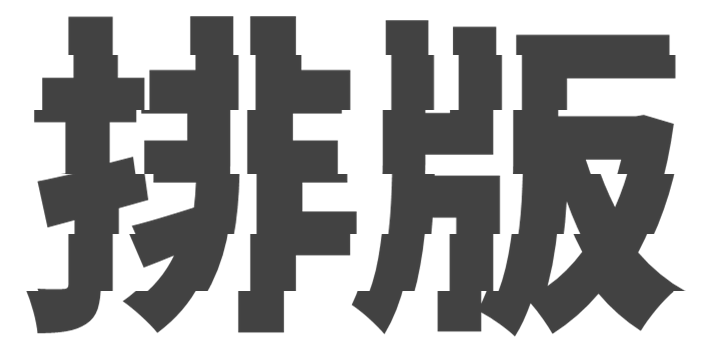 26
怎麼對齊
引號
中、數字
英、數字
避頭點
全、半形英數
中、英字
中、英、數字
襯體、非襯體搭配
27
避頭點
空格置頂、置底無效。
型態的資料，如數字、文字、表格
、圖形和影像等等，以最合適的方
」法呈現。印刷品中文字版面安排
，網頁文案的編排，若要引人注意。
網頁編輯器、電子郵件、作業系統等的軟操作畫面編排，大都會以「
使用者介面」（UI）來稱呼。
左標號不置底
網頁編輯器、電子郵件、作業系統等的畫面編排，「使用介面」（ UI
）來稱呼。
點號、右標不置頂
標點符號是休息的地方不是錯愕的地方。
28
縮排
設備人員共用
設備人員共用
設備人員共用
設備人員共用
其他跨業行銷資源之行為。
子公司人員走動式服務客戶（如外訪客戶或透過電話、手機、資料通訊等方式）時，推介他業商品。
其他跨業行銷資源之行為。
子公司人員走動式服務客戶（如外訪客戶或透過電話、手機、資料通訊等方式）時，推介他業商品。
其他跨業行銷資源之行為。
子公司人員走動式服務客戶（如外訪客戶或透過電話、手機、資料通訊等方式）時，推介他業商品。
其他跨業行銷資源之行為。
子公司人員走動式服務客戶（如外訪客戶或透過電話、手機、資料通訊等方式）時，推介他業商品。
29
距離
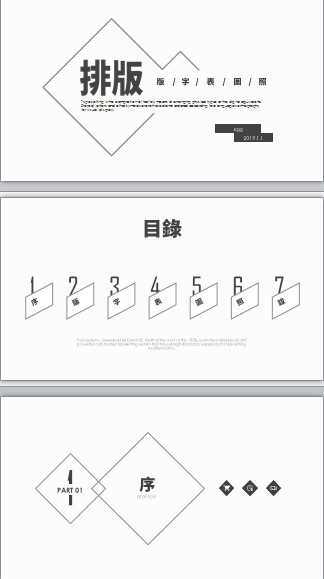 標題頁
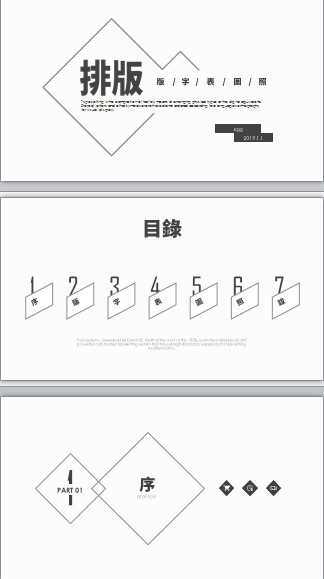 目錄頁
頁標題
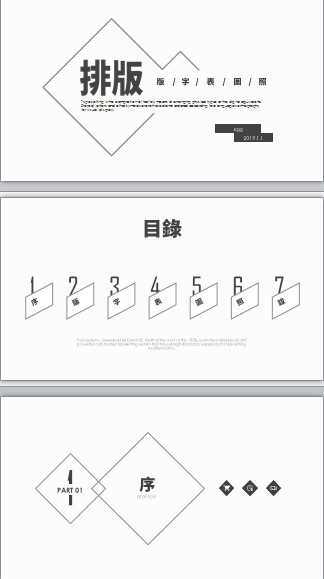 段 1 標題/內文 1
章節頁
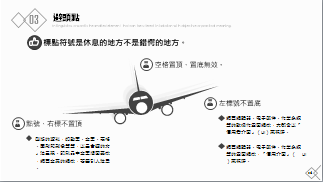 章
標題頁、頁標題、段標題
內容頁
字、句、段、節、章距離
段 2 標題
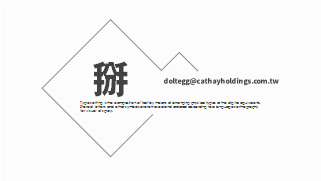 謝辭頁
頁碼
30
天地左右留白
輔助線
31
標題與正文分開
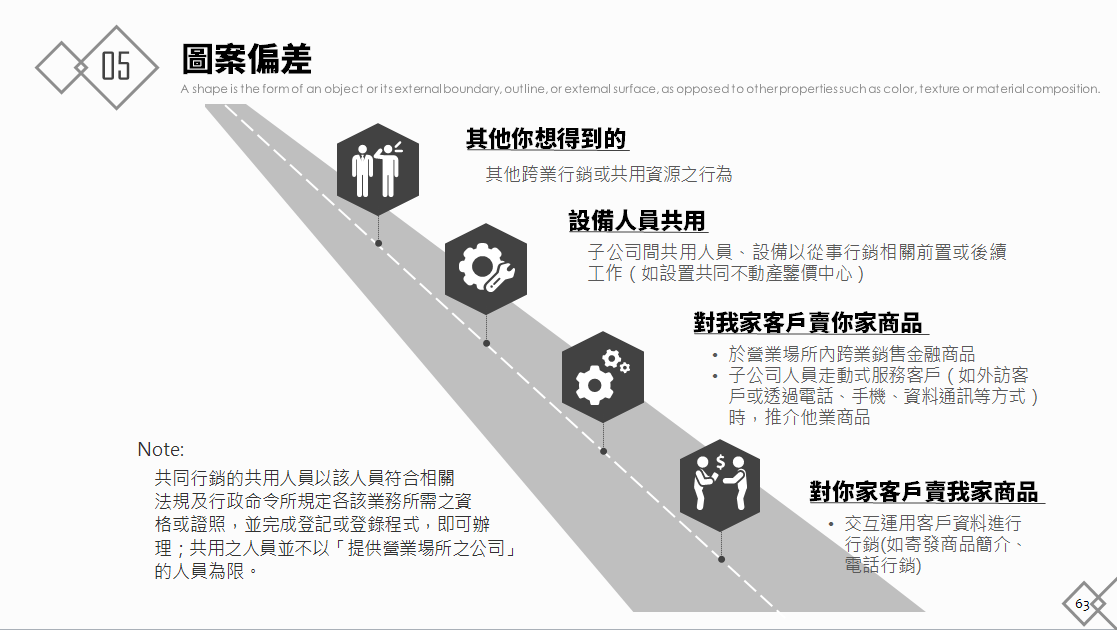 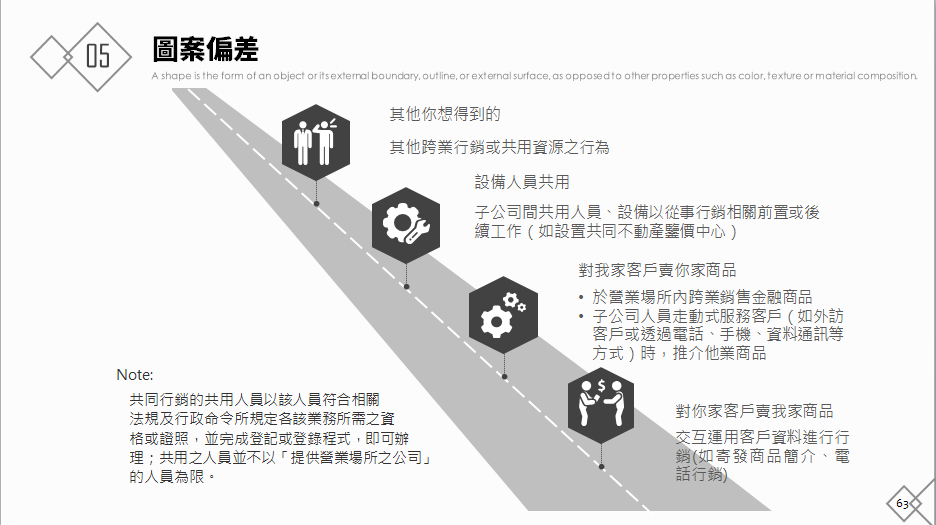 32
數學斜體
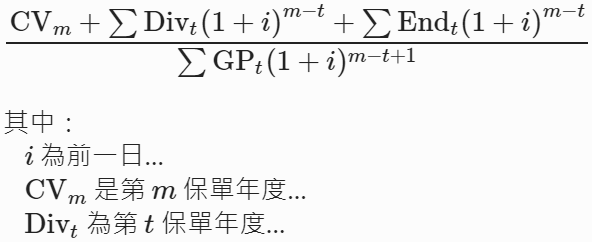 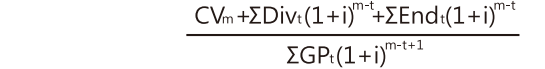 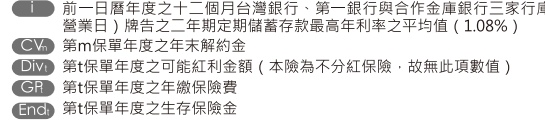 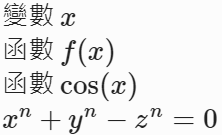 x + y –z = 0
x + y - z = 0
33
歸納一下
字型統一；
段距統一；
頁態統一；
章別導引。
主標題；
章標題；
頁標題；
段標題。
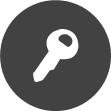 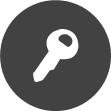 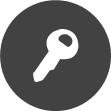 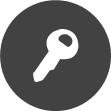 頁內相對、頁外絕對
標題與內文要有差異
留白
問題...
天、地、左、右；
行距；
記得呼吸；
最高境界：忘了正在呼吸。
明體、楷體不好？
每張投影片都要有標題？
舞台上、畫布外？
** 畫布外的草稿。
34
4
表
PART 04
tables
卡尼莎三角 (Kanizsa triangle)
錯覺？
腦部的捷徑
36
製表
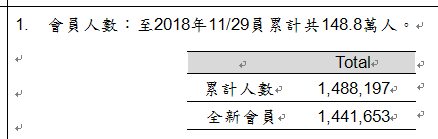 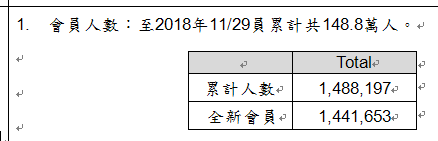 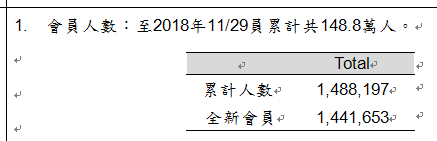 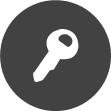 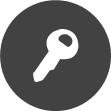 「排版」進化
「表」進化
- 縱線
- 橫線
- 頭頂、腳底
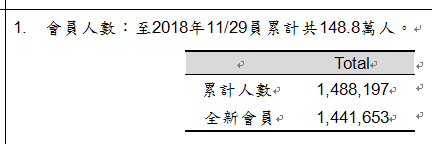 - 表格內容
- 文繞圖
37
大家很習慣劃一個方正的表格
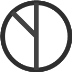 38
去縱線
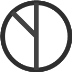 39
去橫線
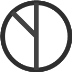 40
加頭頂、腳底
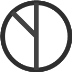 41
長表格時，加網底
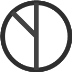 42
加更多標註
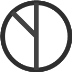 43
加更多標註
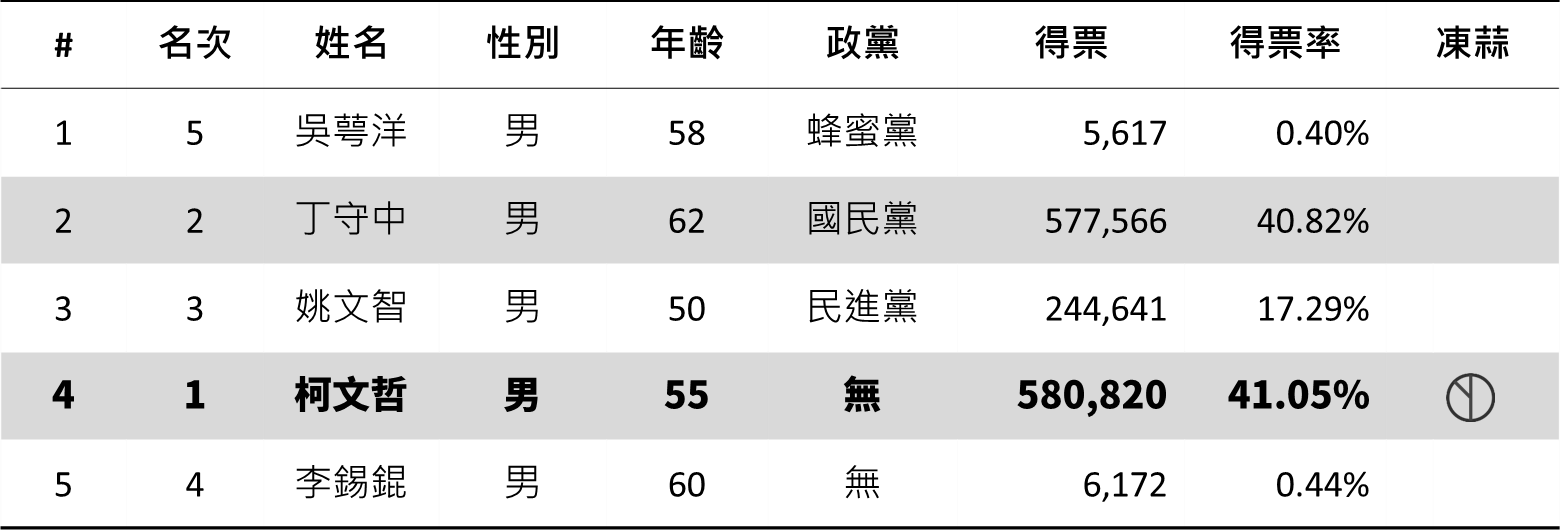 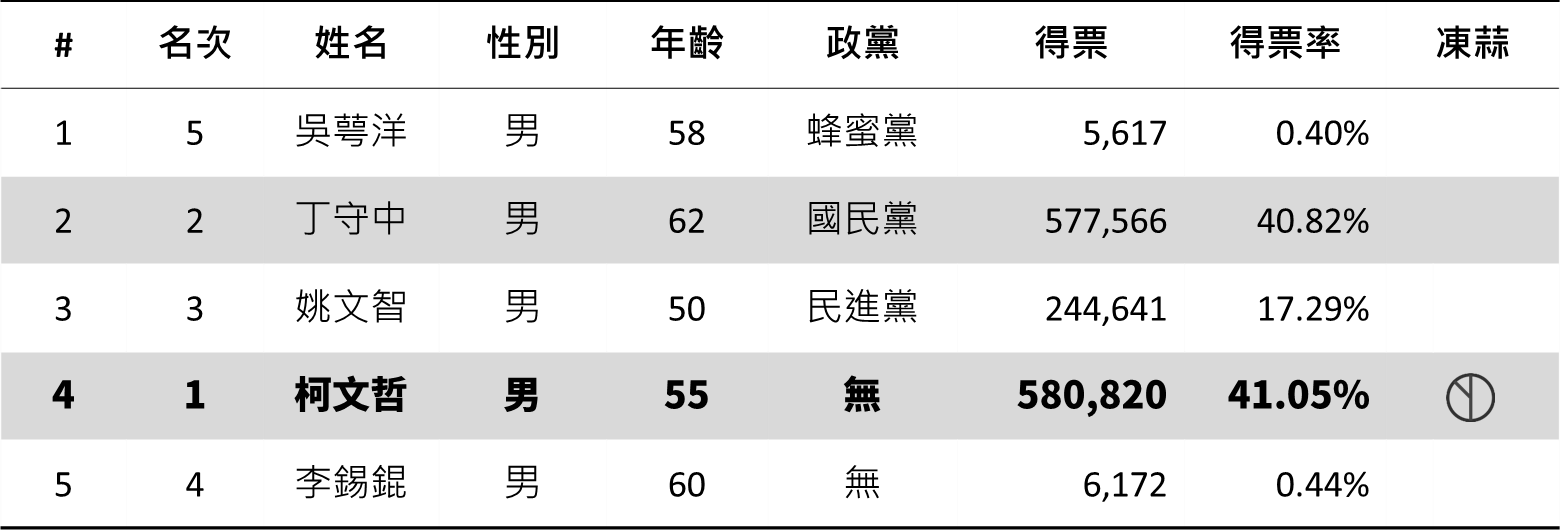 44
表頭 (二列以上)
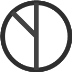 45
我親愛的同事老幹這種事
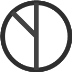 46
表頭、表頭、表頭
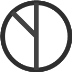 47
照前規則
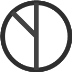 48
排序
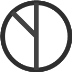 49
加表腳
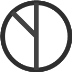 50
加陰影
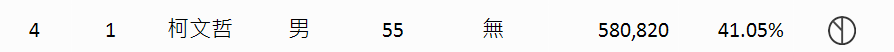 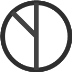 51
Word 排版「表」
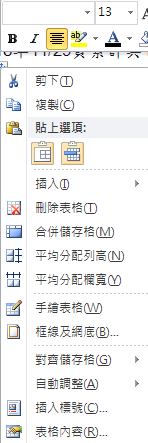 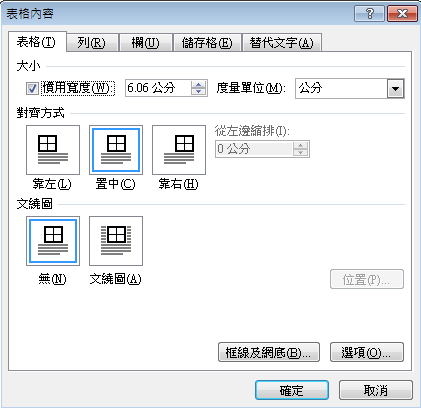 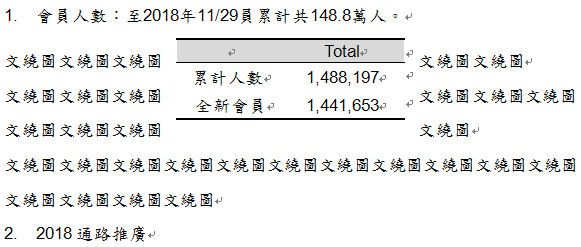 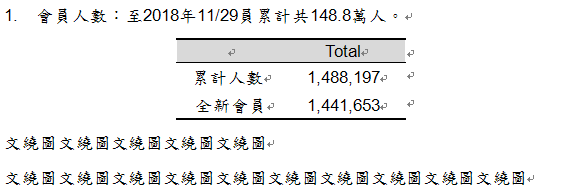 52
縮排
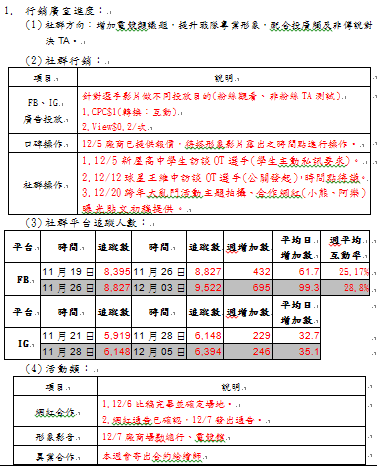 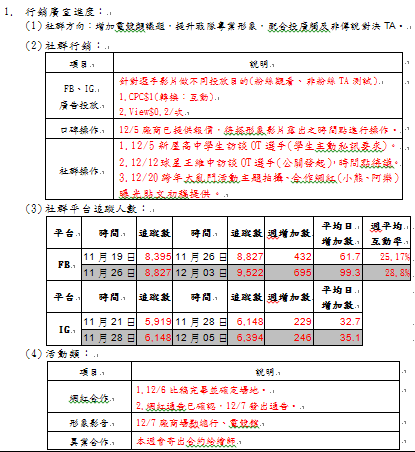 53
誰幹這等事？
Abcd
Abcd
Abcd
Abcd
Abcd
Abcd
圖
Abcd
Abd
123
Abcd
序
Abcd
Abcd
Abcd
Abcd
Abcd
28
Abcd
版
Abcd
Abcd
Abcd
Abcd
Abcd
62300
Abcd
Abcd
Abcd
Abcd
62
字
Abcd
Abcd
Abcd
Abcd
Abcd
Abcd
450
表
54
為什麼我們的周報長這樣
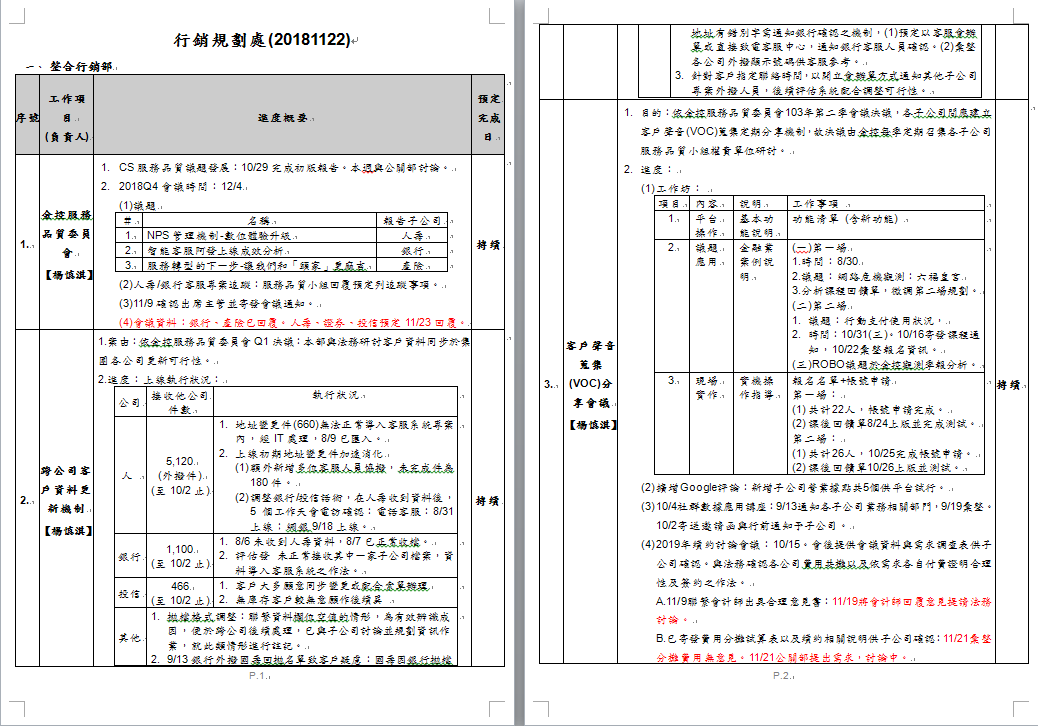 55
為什麼不長得容易閱讀點
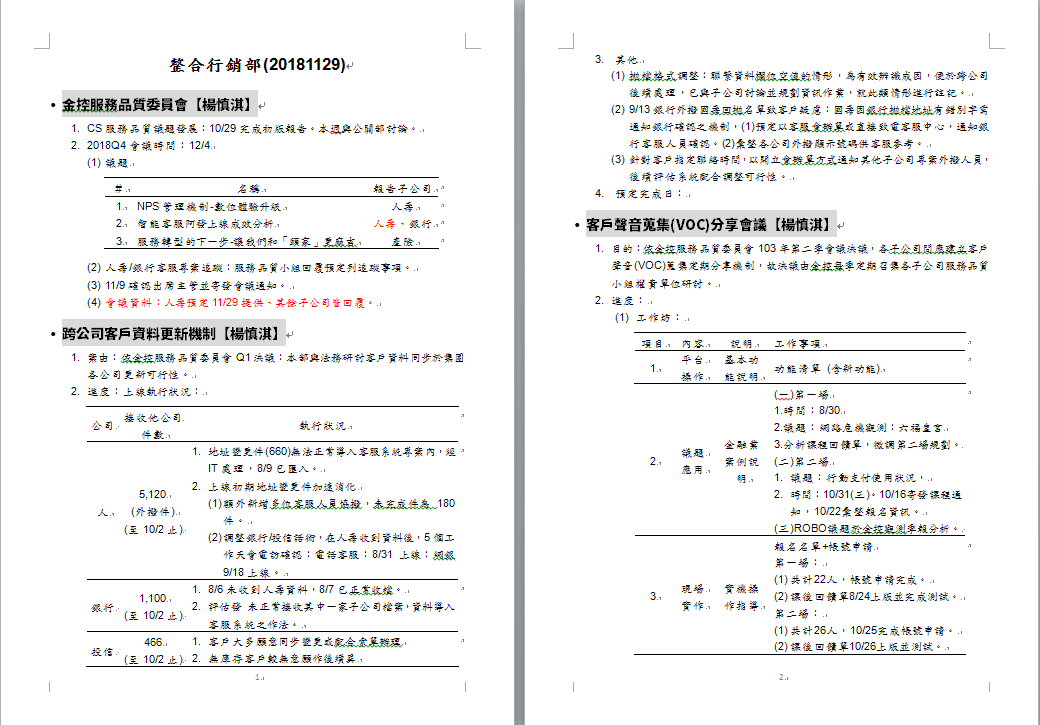 56
二維的表，三維的資訊
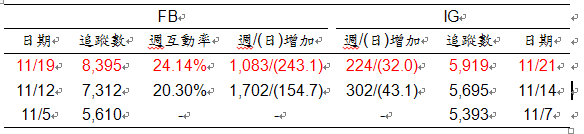 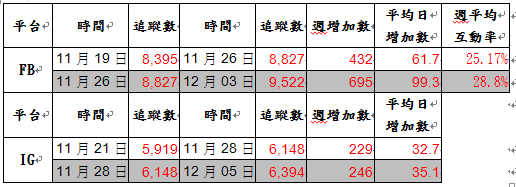 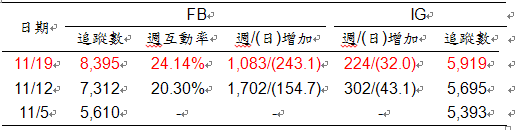 57
歸納一下
比較數字；
二維以上資料呈現；
字很多的「表」，有比較好閱讀嗎？
試著把表拿掉，用「條列」。
「文繞圖」不是一般人用的；
欄寬、列高別去設定；
每個表格內的水平、垂直對齊。
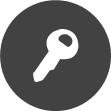 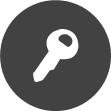 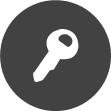 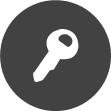 為什麼要「表」
怎麼劃表
表格設定
問題...
能不劃線，就別劃；
就算要劃也別劃縱線；
太多橫線也沒辦法幫眼睛對齊，用網底吧！
表頭、表本體、表腳分清楚。
公文裡可以劃表嗎？
Excel 儲存格已經預設格線，有必要再劃嗎？
一表再表，好嗎？
*** 線是拿來分割的，不是標示。
58
5
圖
PART 05
figures
工具
不在功能區的命令
圖案交集
圖案合併
圖案偏差
圖案聯集
外掛工具
安裝 iSlide：PowerPoint 的插件工具
60
環境
快捷鍵
Ctrl + G:
Ctrl + Shift + G:
Ctrl + Z:
Ctrl + Y:
Ctrl + C:
Ctrl + V:
Ctrl + D:
F4:
Alt + F9:
群組
取消群組
上一步
下一步
複製
貼上
複製貼上
複製貼上距離
參考線
參考線
- 格線、輔助線
- Ctrl + 滑鼠
- 自己畫
快捷鍵
Ctrl + 滾輪:
Ctrl + 拖動:
Ctrl + 拉伸邊框:
Shift + 拖動:
Shift + 拉伸邊框:
Ctrl + Shift + 拖動:
Ctrl + Shift + 拉伸邊框:
放大/縮小
複製貼上至
比例放大/縮小
平/直移
比例放大/縮小
平移複製貼上至
中心等比例放大/縮小
- Shift +
- Ctrl +
- Shift + Ctrl +
- F4
61
圖案聯集
62
圓角
63
圖案偏差
Note:
對你家客戶賣我家商品
對我家客戶賣你家商品
設備人員共用
其他你想得到的
共同行銷的共用人員以該人員符合相關
其他跨業行銷或共用資源之行為
於營業場所內跨業銷售金融商品
子公司人員走動式服務客戶（如外訪客戶或透過電話、手機、資料通訊等方式）時，推介他業商品
交互運用客戶資料進行行銷(如寄發商品簡介、電話行銷)
子公司間共用人員、設備以從事行銷相關前置或後續工作（如設置共同不動產鑒價中心）
法規及行政命令所規定各該業務所需之資
格或證照，並完成登記或登錄程式，即可辦
理；共用之人員並不以「提供營業場所之公司」
的人員為限。
64
多圖案偏差
集團層級
在集團層級成立核心的 UX 單位，直接隸屬於高階主管。
重訂KPI
重新檢視和調整組織制定 KPI 的方式，並提供彈性鼓勵嘗試創新。
態度
子公司的中高階主管對於 UX 的認知和態度會影響集團推動 UX 文化的成效。
UX專職
定期邀請集團各子公司主管和團隊成員聚會，讓子公司能夠透過此平台交流各自的專案或產品資訊
65
拉長後偏差
66
漸層
67
內建圖表能不用就不用
Ranking of total asset (US$ bn)
Ranking of market cap (US$ bn)
Cathay
288
Cathay
21.8
Fubon
222
Fubon
16.9
Taiwan
172
CTBC
12.5
CTBC
172
Mega
10.8
Mega
117
First
8.1
Cooperative
111
6.6
Cooperative
Shin Kong
110
6.2
E.SUN
First
85
6.1
Huan Nan
Huan Nan
85
5.3
Yuanta
Taishin
55
CDF
4.6
Note: Total assets as of Sep. 30, 2017
Note: Market capitalization as of Oct. 31, 2017
68
彙總
62.5%
69
線條
70
線條轉彎
38%
71
動畫
5
44%
56%
72
黑白畫
73
色彩
國泰金控 
- 國泰世華銀行
- 國泰人壽
- 國泰產險 
- 國泰綜合證券
- 國泰投信
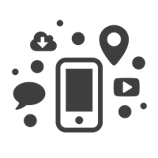 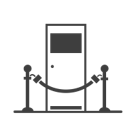 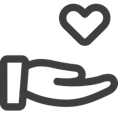 點數捐贈
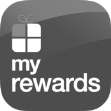 會員獨享
第三方服務
由國泰金控旗下子公司共同經營，會員含金量極高。
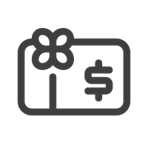 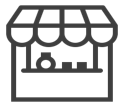 專屬優惠券
好康店家
74
範例
Aa
版
字
表
圖
其他跨業行銷或共用資源之行為
子公司間共用人員、設備以從事行銷相關前置或後續工作（如設置共同不動產鑒價中心）
交互運用客戶資料進行行銷(如寄發商品簡介、電話行銷)
於營業場所內跨業銷售金融商品
子公司人員走動式服務客戶（如外訪客戶或透過電話、手機、資料通訊等方式）時，推介他業商品
75
立體
表
圖
字
版
於營業場所內跨業銷售金融商品
子公司人員走動式服務客戶（如外訪客戶或透過電話、手機、資料通訊等方式）時，推介他業商品
交互運用客戶資料進行行銷(如寄發商品簡介、電話行銷)
子公司間共用人員、設備以從事行銷相關前置或後續工作（如設置共同不動產鑒價中心）
其他跨業行銷或共用資源之行為
76
立體
77
3D
版
字
Aa
表
圖
78
歸納一下
對齊；
置中；
均分。
每頁對齊。
SmartArt 絕對不要用；
圖表能不用就不用；
預設的佈景主題挑著用。
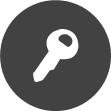 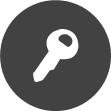 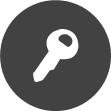 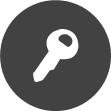 對齊 (頁內相對、頁外絕對)
統一 (頁內相對、頁外絕對)
PowerPoint 內建
問題...
標題 、
背景、
字體、
配色、
風格。
學派？
一張圖勝 10 句話？
其它軟體工具？
相對、絕對、美？
79
6
照
PART 06
photographs
去背
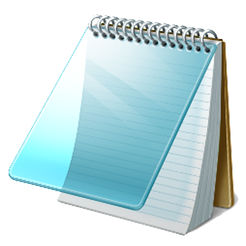 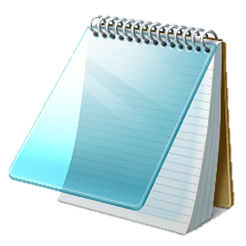 圖片
*.jpg, *.gif, *.png
色彩：滴管, RGB, 
壓縮圖片
另存圖片
螢幕擷取畫面
裁剪
81
配色
82
方法一：變色
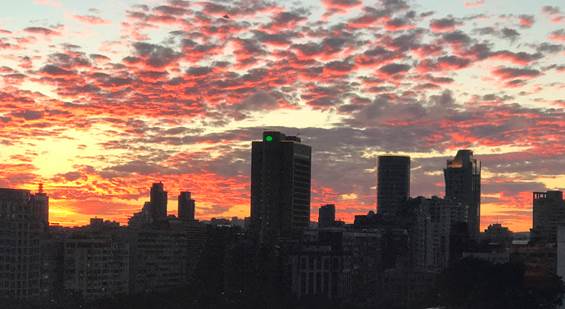 希爾伯特旅館悖論
假設有一個擁有可數無限多個房間的旅館2，且所有的房間均已客滿。來了一個旅客要住房，已客滿的旅館有辦法再接那這個客人嗎？
2 見 2008/9/30《數數，數的故事》，作者 egg。
83
方法二：加遮罩漸層
84
圖形背景
Ranking of total asset (US$bn)
Cathay
288
Fubon
222
Taiwan
172
CTBC
172
Mega
117
Cooperative
111
Shin Kong
110
First
85
Huan Nan
85
Taishin
55
85
圖形背景
86
圖片背景
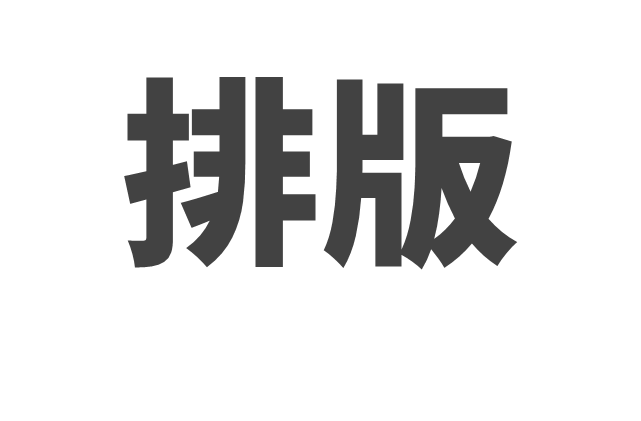 egg
2018.12.24
版   /  字  /   表   /   圖   /   照
87
大小
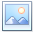 *.jpg, *.gif, *.png
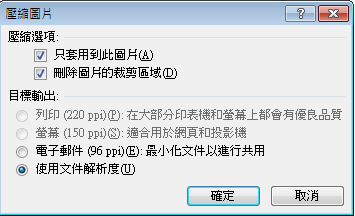 螢幕擷取畫面
裁剪
88
縮放
4.86公分
高度：
大小及旋轉
高度(E):                             寬度(D):
旋轉(T):
縮放比例
高度(H):                             寬度(D):
鎖定長寬比(A)
4.86公分
0
4.86公分
100%
100%
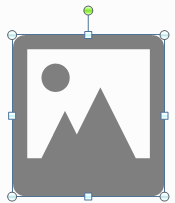 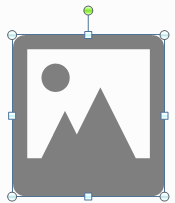 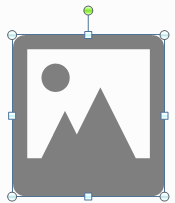 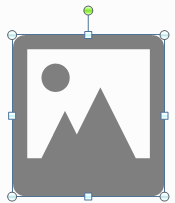 4.86公分
寬度：
大小
o
+
+
Shift
Shift
+
+
Ctrl
Ctrl
89
歸納一下
每頁背景都是滿版圖；
押一個遮罩填字。
要不就是時不時就跑出一張滿版圖的片。
圖與主題內文無關。
去背；
檔案格式；
圖片效果；
圖會導致檔案太大。
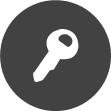 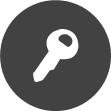 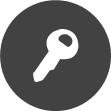 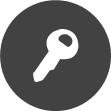 唯麗是圖門派
統一 (頁內相對、頁外絕對)
使用注意
問題...
風格、
顏色、
意義、
版配置、
遮罩。
圖多好嗎？
一張圖勝 10 句話？
照片與內文相關嗎？
90
7
跋
PART 07
conclusions
最高境界
留白
92
結論
字就好
對齊；
再對齊。
就是好好對齊。
對齊；
表、圖、照好好用；
效果 (浮凸、陰影、反射、立體) 慎用；
媒體與動畫禁用。
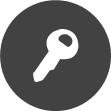 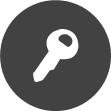 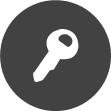 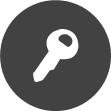 初出茅廬時
武林高手時
力爭上游時
最高境界
自認武林高手：想怎麼用就怎麼用 (能搞砸的別放過)。
公認武林高手：該怎麼用就怎麼用(隨心所欲)。
本來無一物
唯心而已
白… 痴
93
掰
doltegg@cathayholdings.com.tw
Excel 陣列
Excel VBA
Reveal.js 簡報
附錄：
A
共享學堂教案
其它範例
數數；
放款 1；
放款 2；
整合行銷。
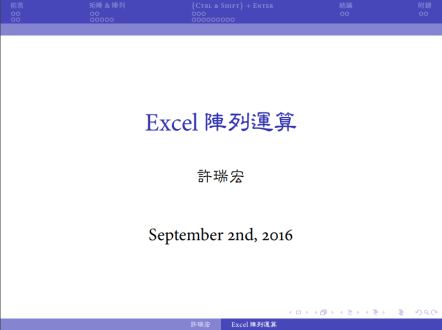 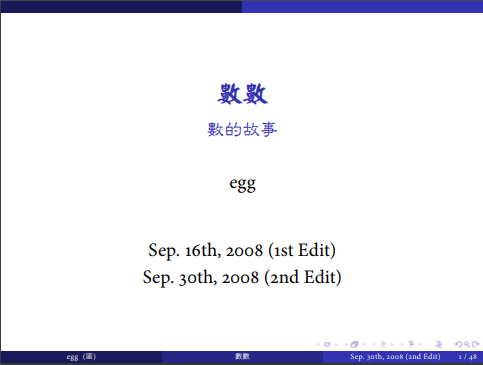 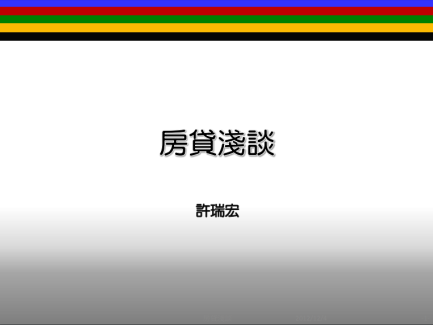 Excel 陣列運算
2016, 09, 02
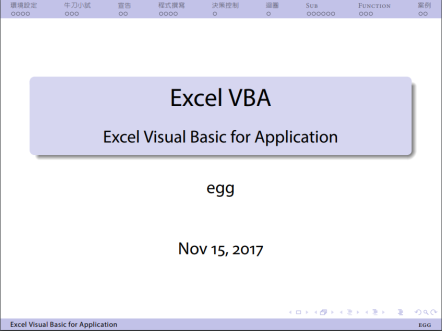 Excel VBA
2017, 11, 15
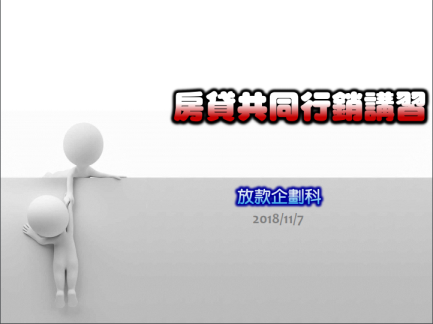 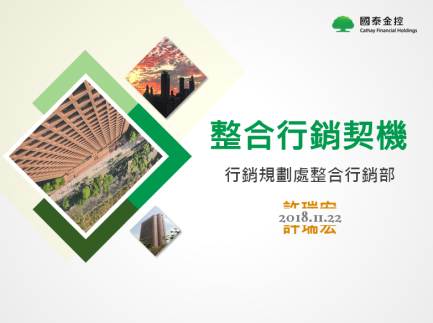 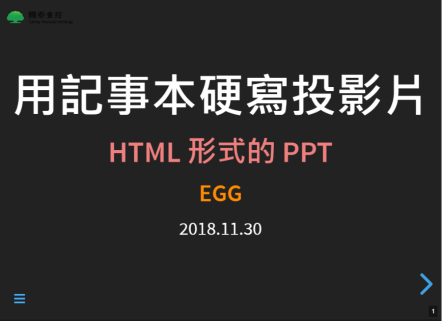 用記事本硬寫投影片
2018, 11, 30
95